CSCE 436 – Advanced Embedded SystemsLecture 5 – Combination of Elements and Lab Intro
Prof Jeffrey FalkinburgAvery Hall 368472-5120
Lesson Outline
Time Logs!
HW #4 Due Now!
HW #5 Due next time!
Comparator Construction
Gated and Non-Gated Circuit
Lab 1 Intro
2
Comparator Construction
3
Comparator Construction
You will generate a signal similar to this CSA in Lab 1: 
h_synch <= '1' when ((h_count >= 100) and (h_count < 200)) else '0';
This is a Non-Gated output Signal 
Non-Gated signals Generate glitches on the output!
How is a comparator constructed?
4
Gated and Non-Gated Circuit
5
Gated and Non-Gated Circuit
Take a look at lec05.vhdl
clk
Lec5
counter
clk
reset
R4
reset
clk
btn(4)
G4
btn(4)
processQ
reset
btn(4 downto 0)
B22, D22, C22, D14, F15
clk
ungated (combinational)
gated (Sequential)
clk
reset
reset
JB <= “0001” when…
process (clk)…
clk
JB(3 downto 0)
JB(6 downto 4)
JB(7)
W7,V7-V9
Y8, Y9, W9
Y7
processQ
L0=47
L1=95
L2=191
0
L0
L1
L2
255
0001
0010
0100
1000
JB
6
Gated and Non-Gated Circuit
7
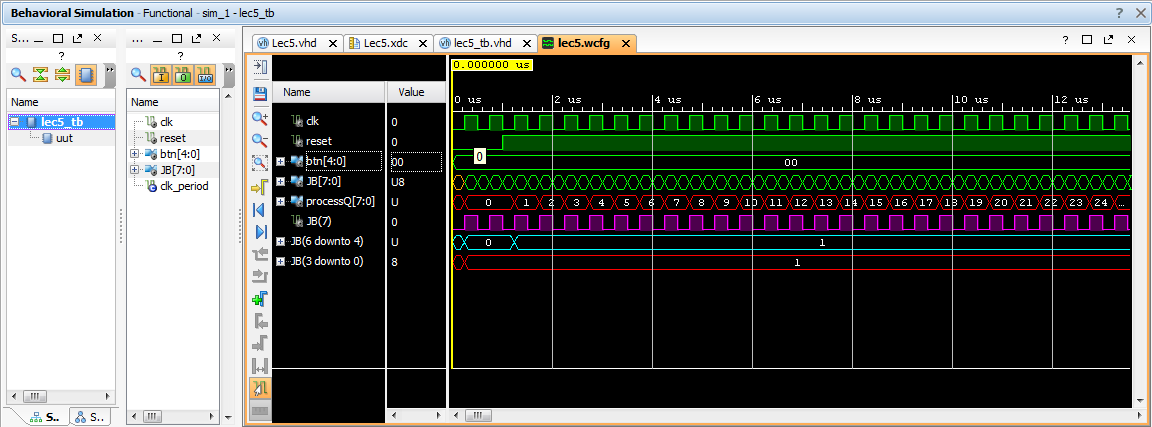 3 February 2021
8
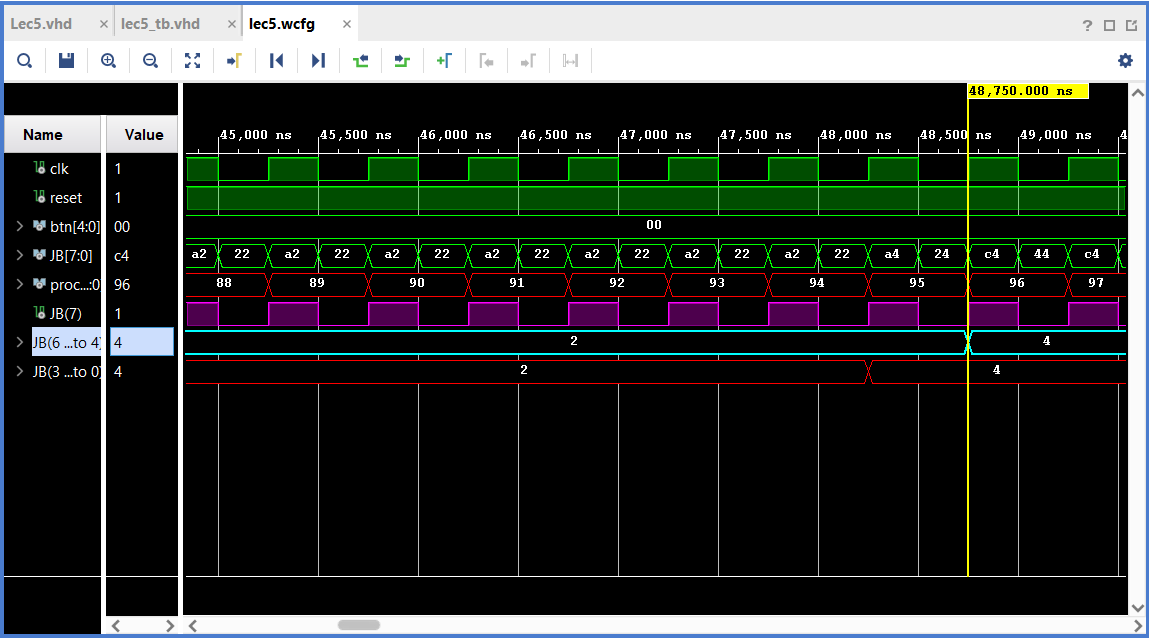 3 February 2021
9
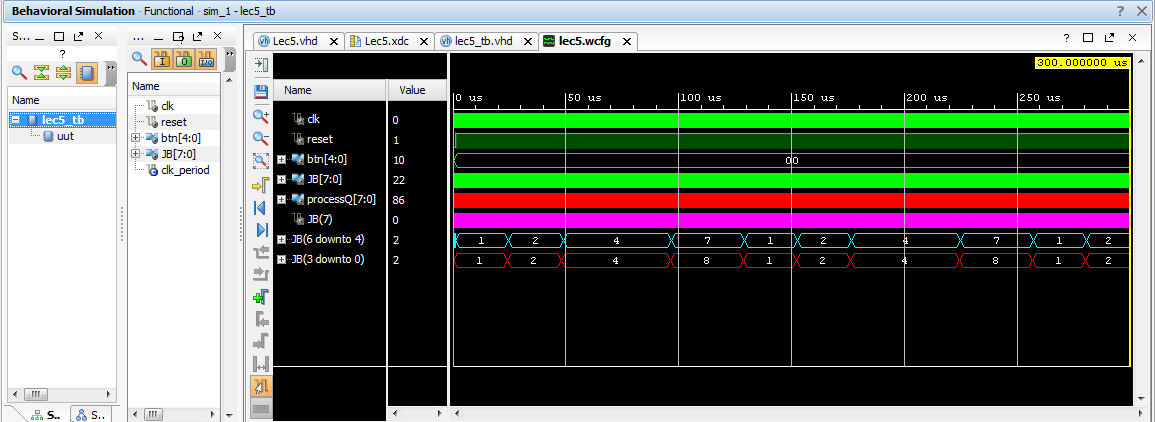 3 February 2021
10
Gated and Non-Gated Circuit – PMOD Connector
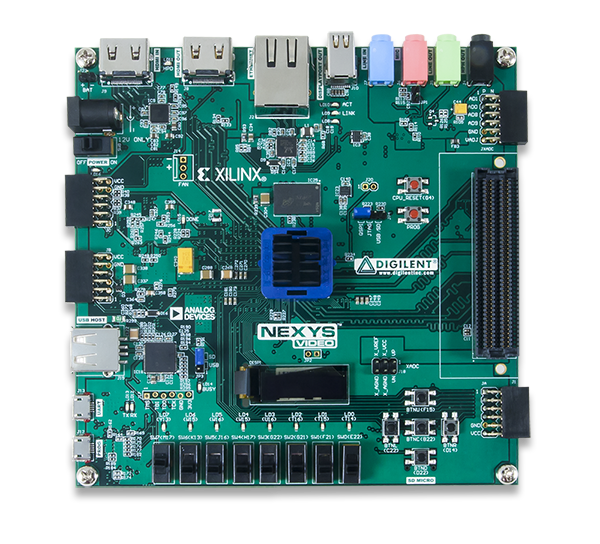 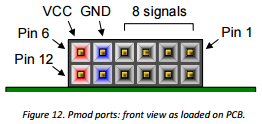 JB PMOD		               
Connector
PMOD connector (see page 20 (Chapter 10) of the Nexys Video Board Reference Manual)
11
Gated and Non-Gated Circuit – PMOD Connector
JB(3)
JB(2)
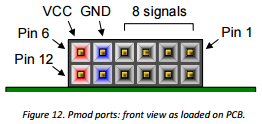 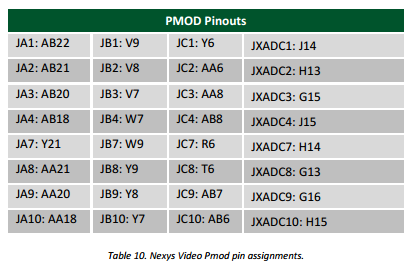 JB(2)

         JB(3)
PMOD connectors (see page 20 (Chapter 10) of the Nexys Video Board Reference Manual) corresponding to JB(3) and JB(2) (the most 2 significant bits of the non-gated comparator outputs)
12
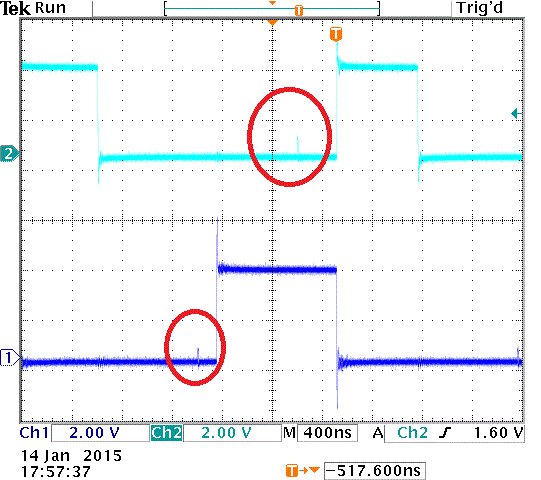 Gated and Non-Gated Circuit
JB(3) and JB(2) (the most 2 significant bits of the non-gated comparator outputs)
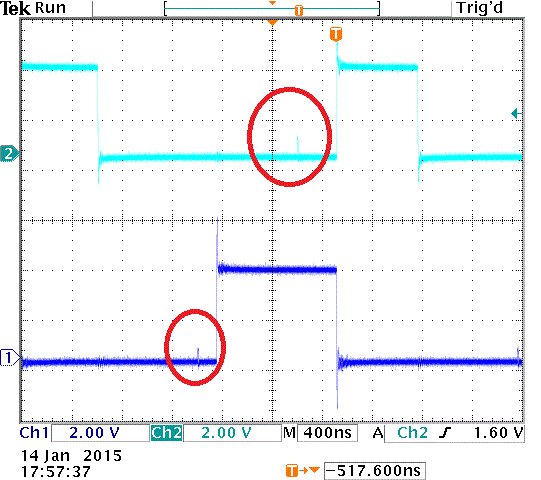 13
Lab 1 – Prelab
14
HW 5 – Lab 1 Prelab
Draw a detailed diagram of the oscilloscope grid required for Lab1. A detailed diagram must be drawn on green engineering paper and include
(x,y) corners of the monitor.
(x,y) each of the four major corners (already given).
y-coordinates for all the major horizontal grid lines.
(x,y) coordinates for one set of three horizontal of hatch marks. Indicate with an arrow which set of three.
x-coordinates for all the major vertical grid lines.
(x,y) coordinates for one set of four vertical of hatch marks. Indicate with an arrow which set of four.
(x,y) coordinates for the nine pixels of the trigger volt mark in reference to the tr_volt signal.
(x,y) coordinates for the nine pixels of the trigger time mark in reference to the tr_time signal.
15
Lab 1 Intro – Architecture
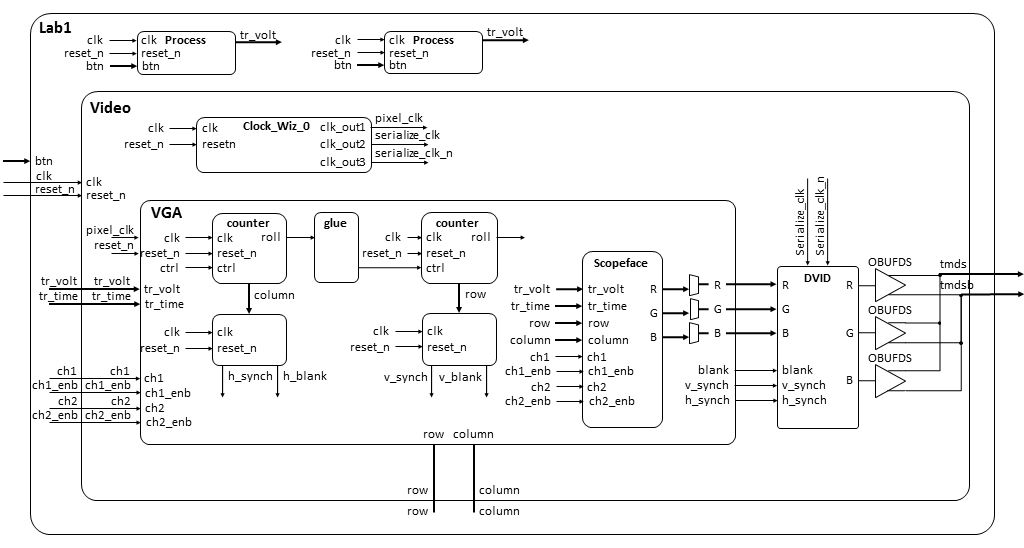 16
HW 5 – Lab 1 Prelab
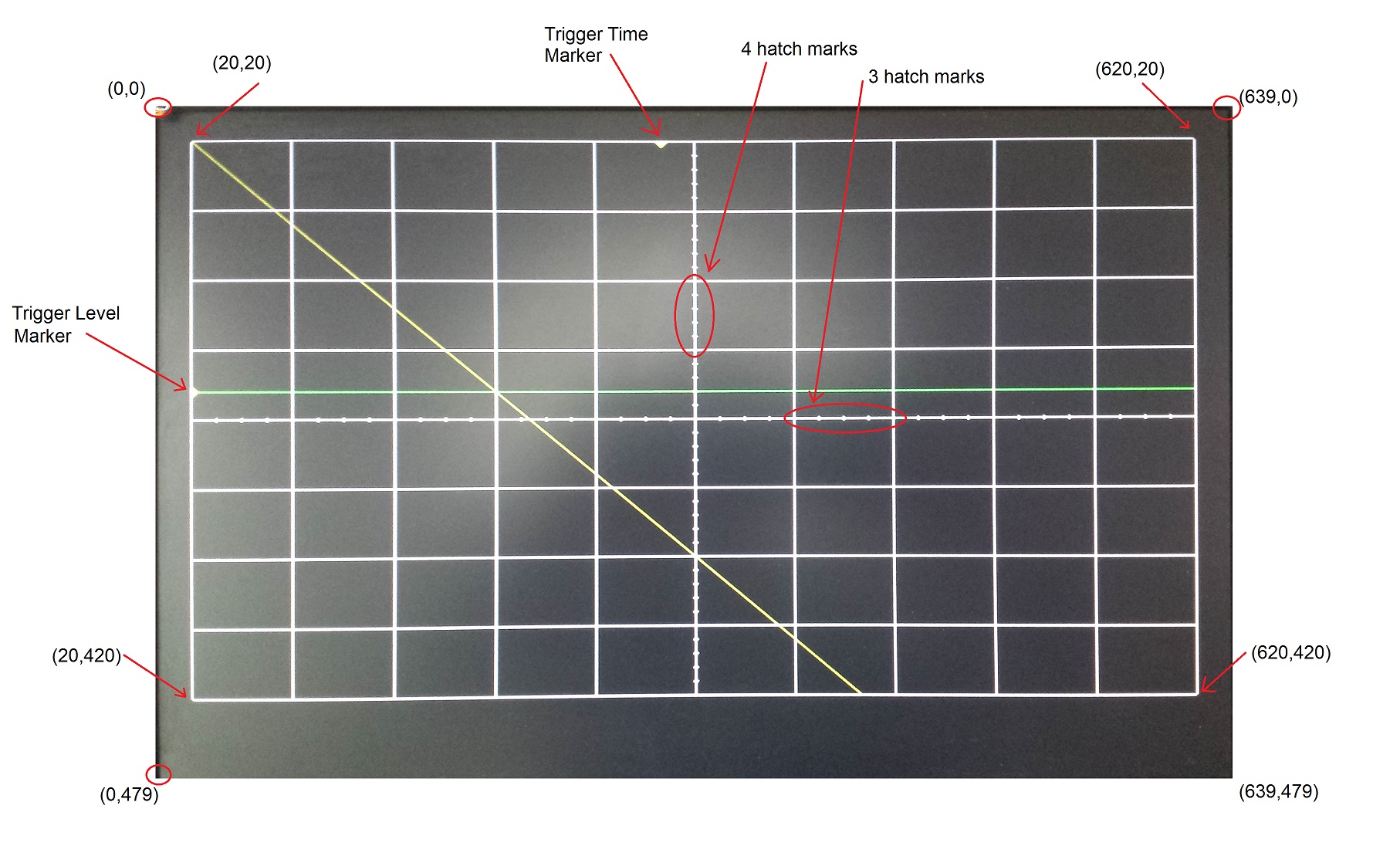 17
HW 5 – Lab 1 Prelab
Given that the pixel clock is running at 25Mhz, add the durations of the h_synch and v_synch signals show in Lab1. Set time=0 on the blue dashed line on the left side of the region labeled "Active Video".
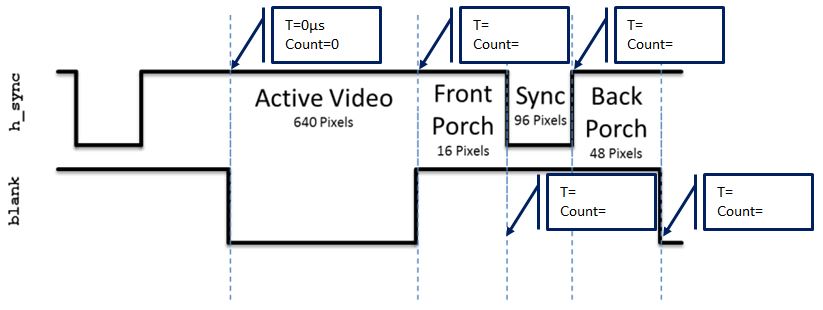 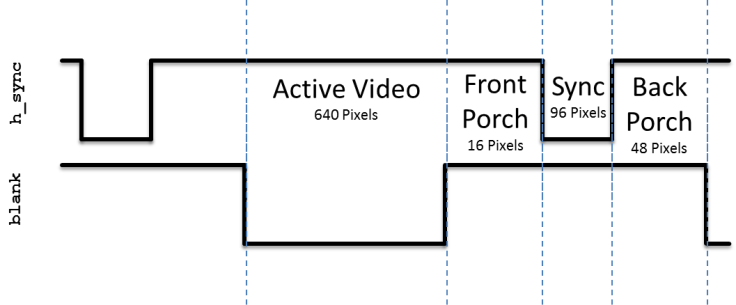 18
HW 5 – Lab 1 Prelab
Given that the pixel clock is running at 25Mhz, add the durations of the h_synch and v_synch signals show in Lab1. Set time=0 on the blue dashed line on the left side of the region labeled "Active Video".
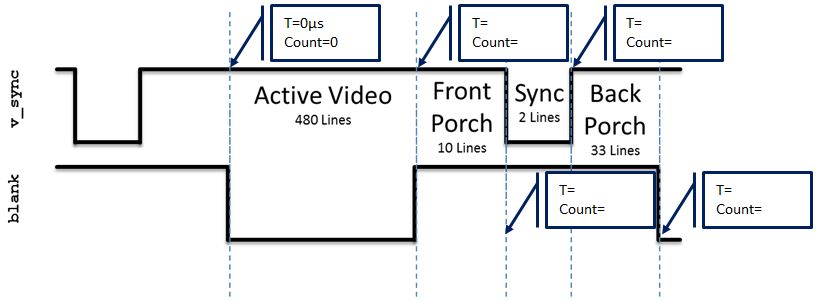 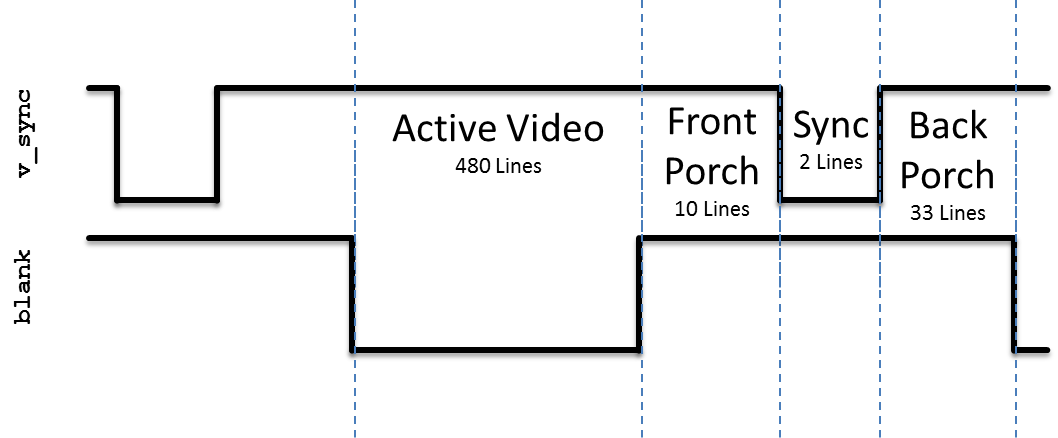 19
Lab 1 – VGA Overview
20
Lab 1 Intro – Architecture
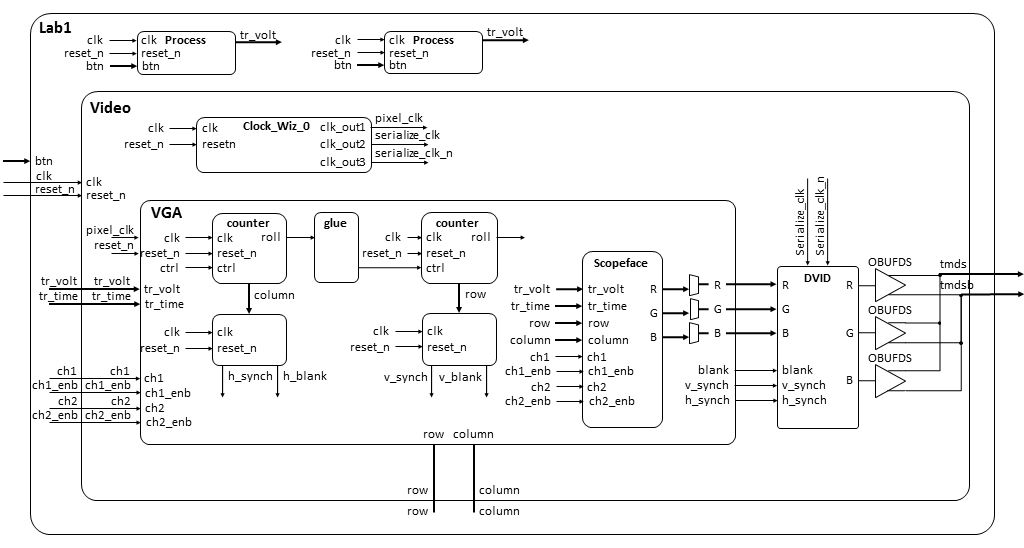 VGA
21
Lab 1 Intro – VGA Overview
http://www-mtl.mit.edu/Courses/6.111/labkit/vga.shtml
22
VGA Module
entity vga is
	Port(	clk: in  STD_LOGIC;
		reset_n : in  STD_LOGIC;
		h_sync : out  STD_LOGIC;
		v_sync : out  STD_LOGIC; 
		blank : out  STD_LOGIC;
		r: out STD_LOGIC_VECTOR(7 downto 0);
		g: out STD_LOGIC_VECTOR(7 downto 0);
		b: out STD_LOGIC_VECTOR(7 downto 0);
		trigger_time: in unsigned(9 downto 0);
		trigger_volt: in unsigned (9 downto 0);
		row: out unsigned(9 downto 0);
		column: out unsigned(9 downto 0);
		ch1: in std_logic;
		ch1_enb: in std_logic;
		ch2: in std_logic;
		ch2_enb: in std_logic);
end vga;
3 February 2021
23
VGA Module
3 February 2021
24
Lab 1 – Scopeface
25
Lab 1 Intro – Architecture
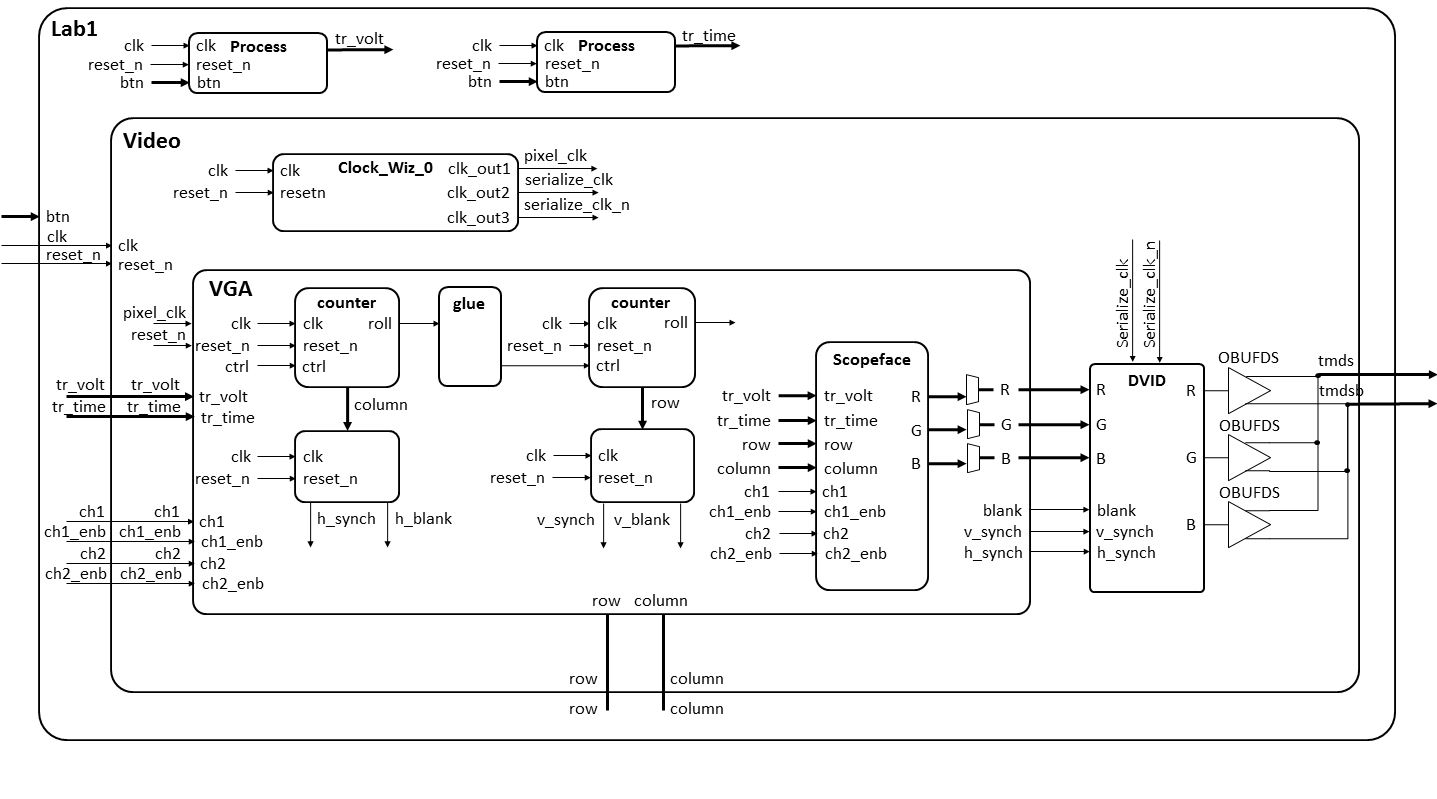 ScopeFace
26
scopeFace Module
entity scopeFace is
    Port ( row : in  unsigned(9 downto 0);
           	column : in  unsigned(9 downto 0);
	trigger_volt: in unsigned (9 downto 0);
	trigger_time: in unsigned (9 downto 0);
           	r : out  std_logic_vector(7 downto 0);
           	g : out  std_logic_vector(7 downto 0);
           	b : out  std_logic_vector(7 downto 0);
	ch1: in std_logic;
	ch1_enb: in std_logic;
	ch2: in std_logic;
	ch2_enb: in std_logic);
end scopeFace;
3 February 2021
27
ScopeFace Module
3 February 2021
28
scopeFace Module
RGB Colors:
http://www.w3schools.com/colors/colors_names.asp
3 February 2021
29
Lab 1 – Connections
30
Lab 1 Intro – Architecture
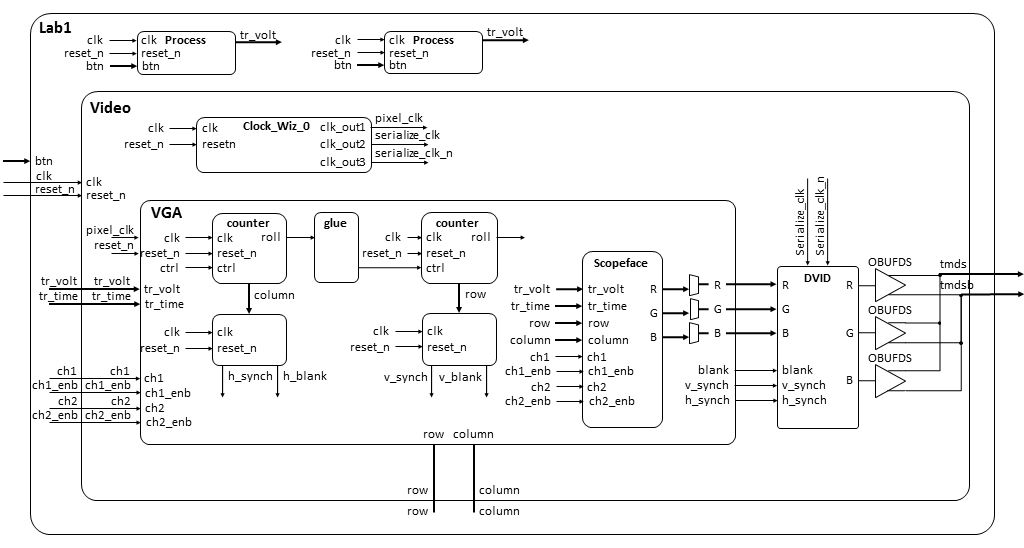 31
Lab 1 Connections
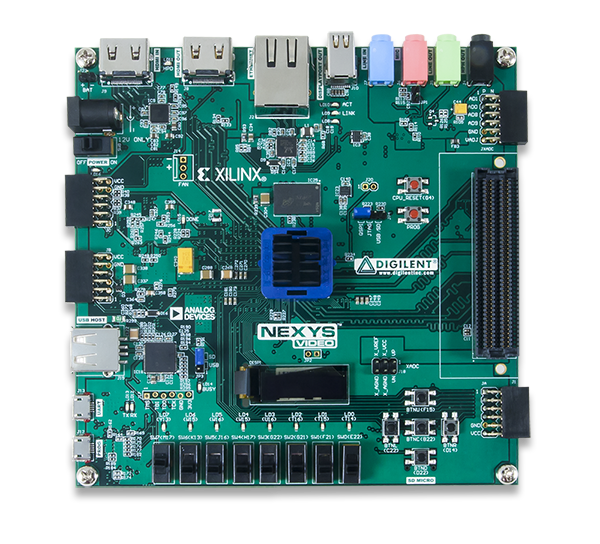 HDMI Out
Power
CPU Reset
Buttons
USB Prog
3 February 2021
32
Lab 1 – Digital Clocking Wizard
33
Digital Clocking Wizard
Xilinx Clocking Wizard Page:
https://www.xilinx.com/products/intellectual-property/clocking_wizard.html
Clocking Wizard v5.3 - LogiCORE IP Product Guide:
https://www.xilinx.com/support/documentation/ip_documentation/clk_wiz/v5_3/pg065-clk-wiz.pdf
3 February 2021
34
Digital Clocking Wizard
Click on IP Catalog
Search for Clocking Wizard IP
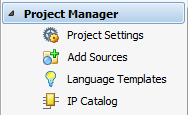 3 February 2021
35
Digital Clocking Wizard
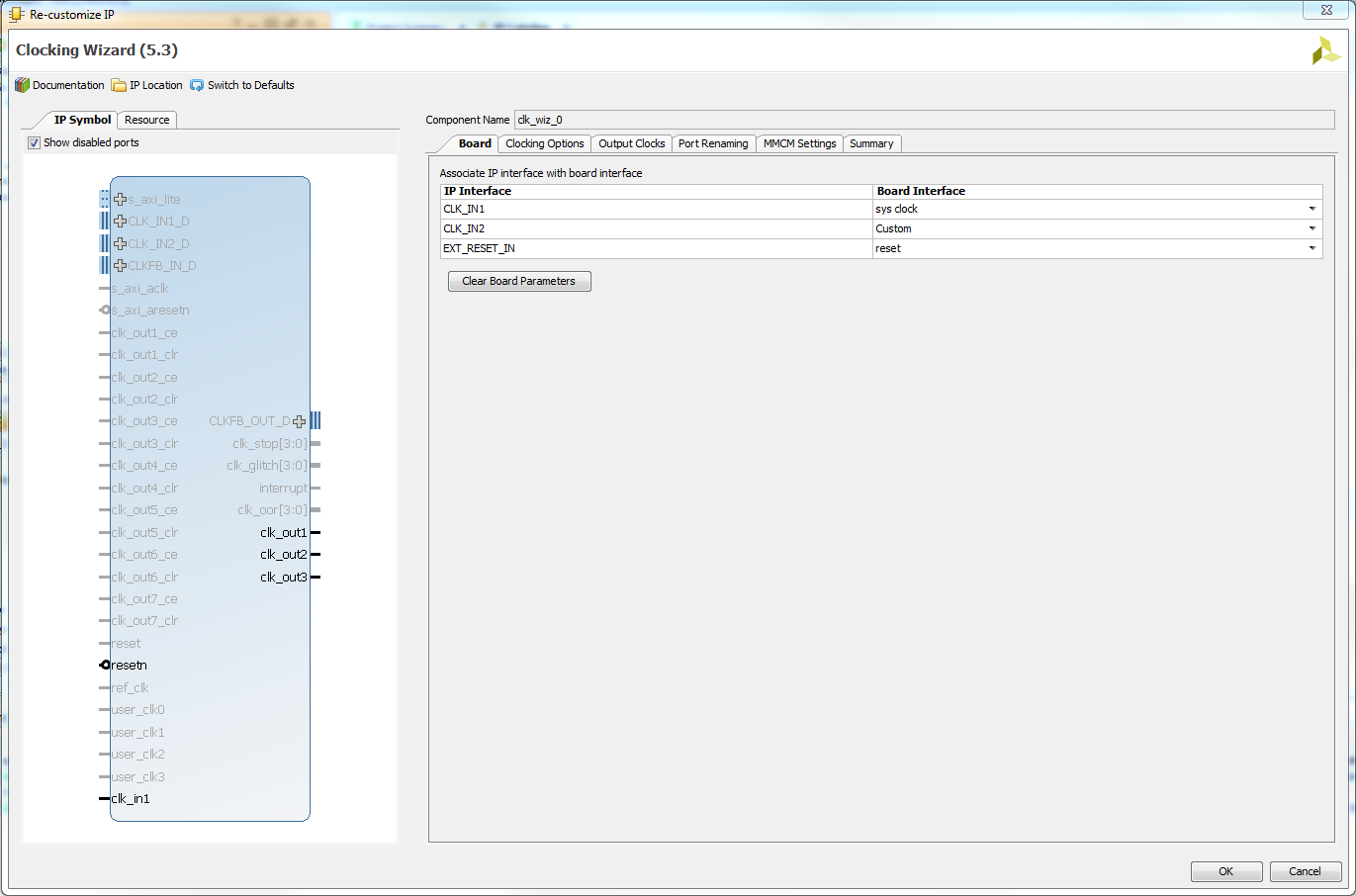 3 February 2021
36
Digital Clocking Wizard
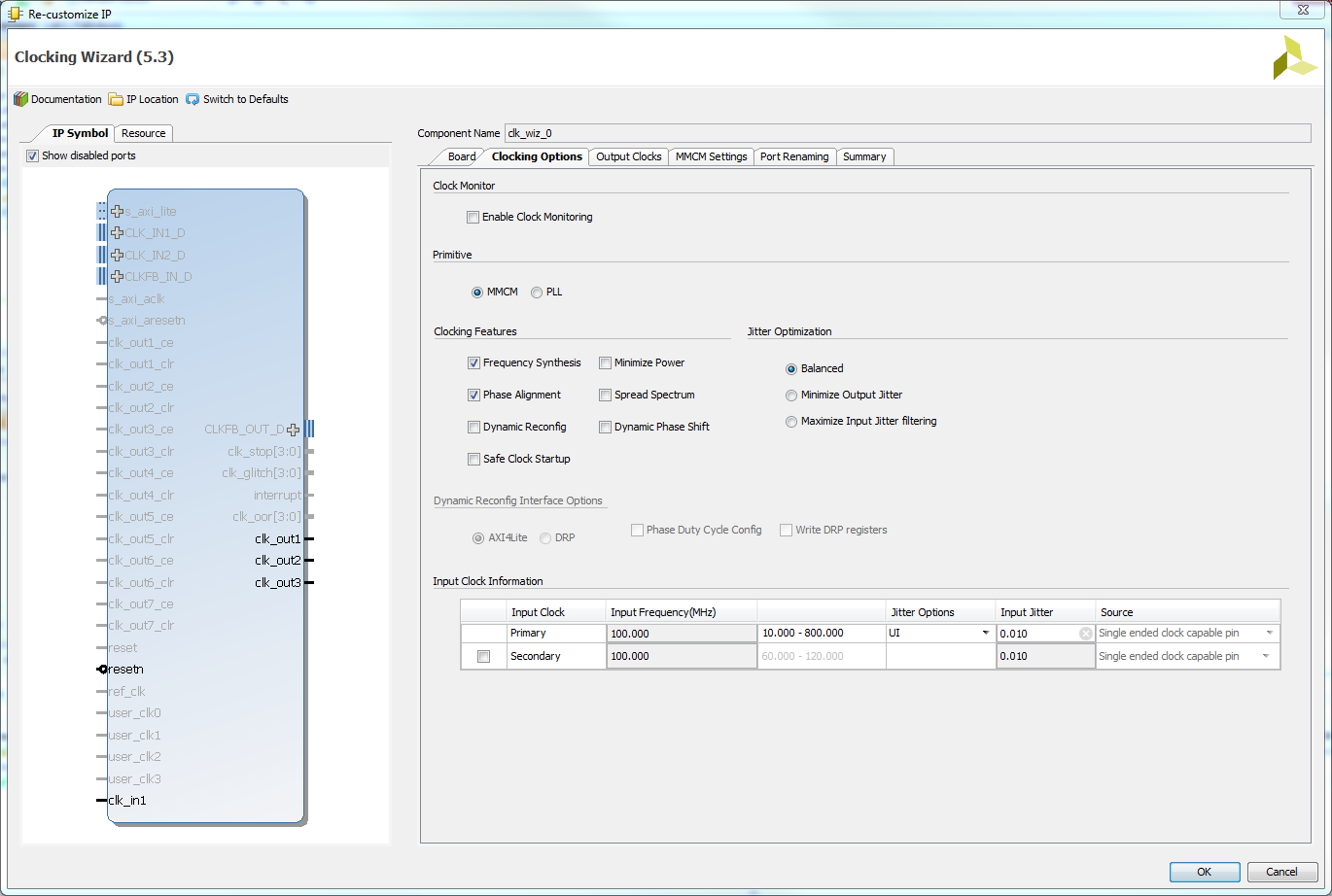 3 February 2021
37
Digital Clocking Wizard
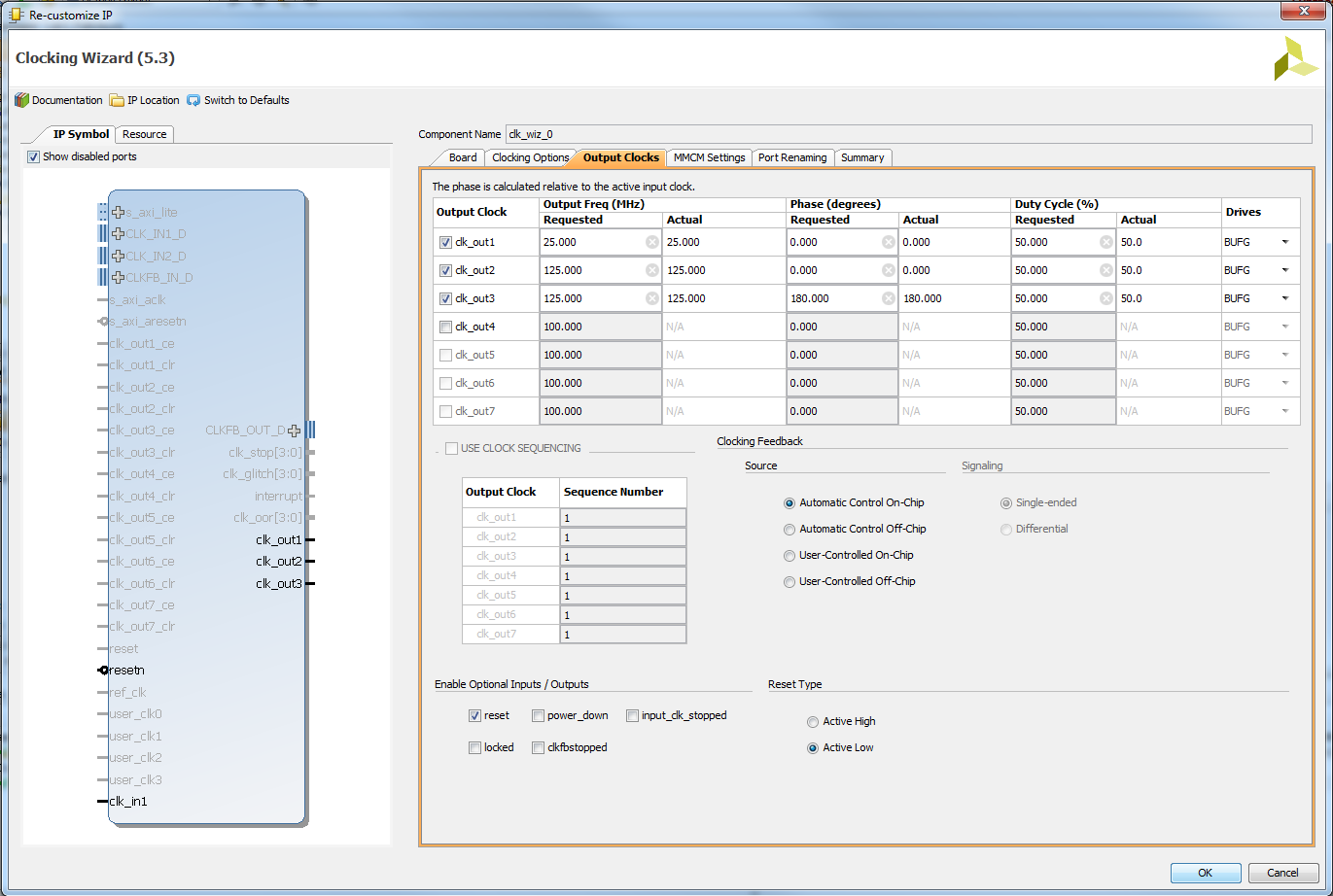 3 February 2021
38
Digital Clocking Wizard
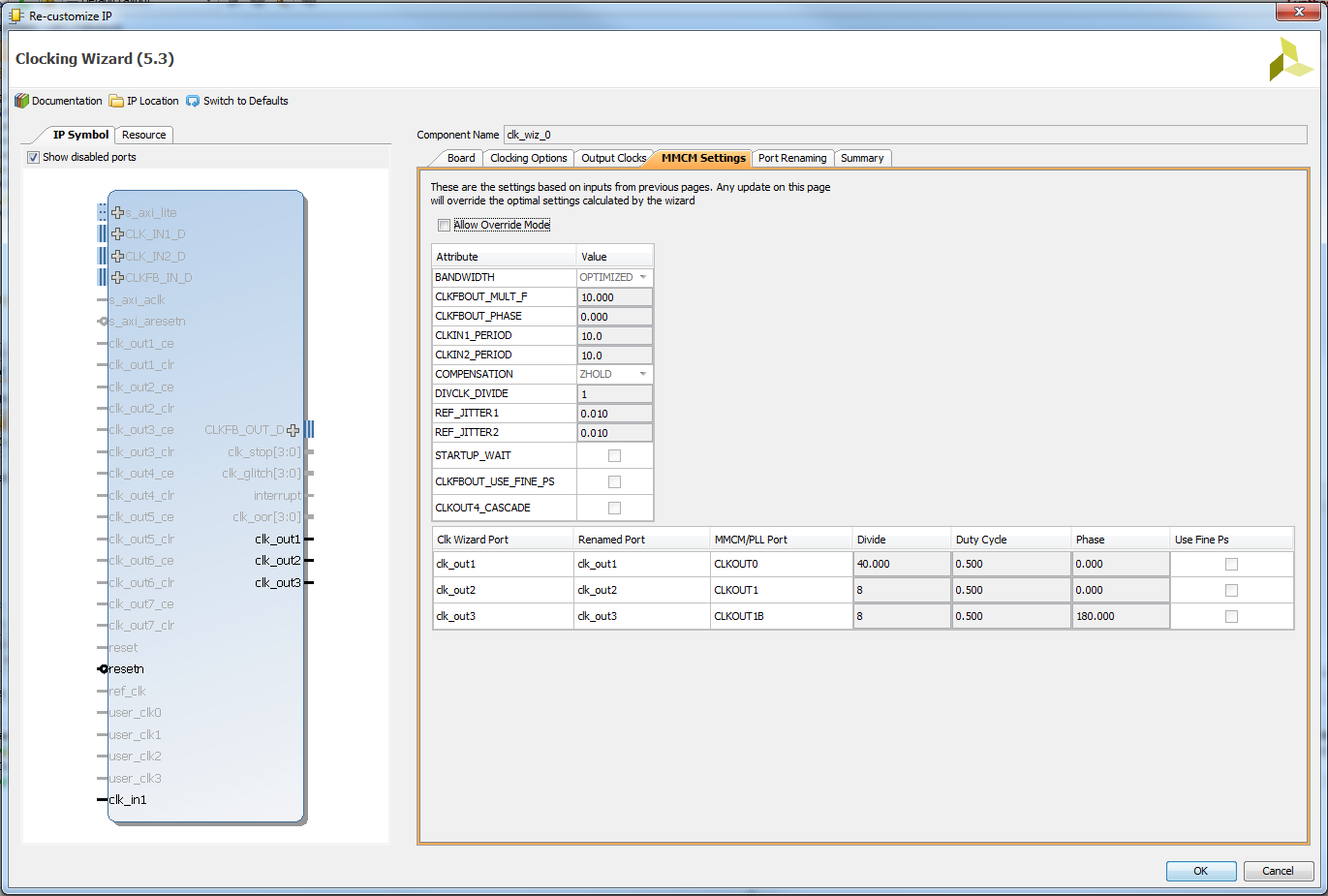 3 February 2021
39
Digital Clocking Wizard
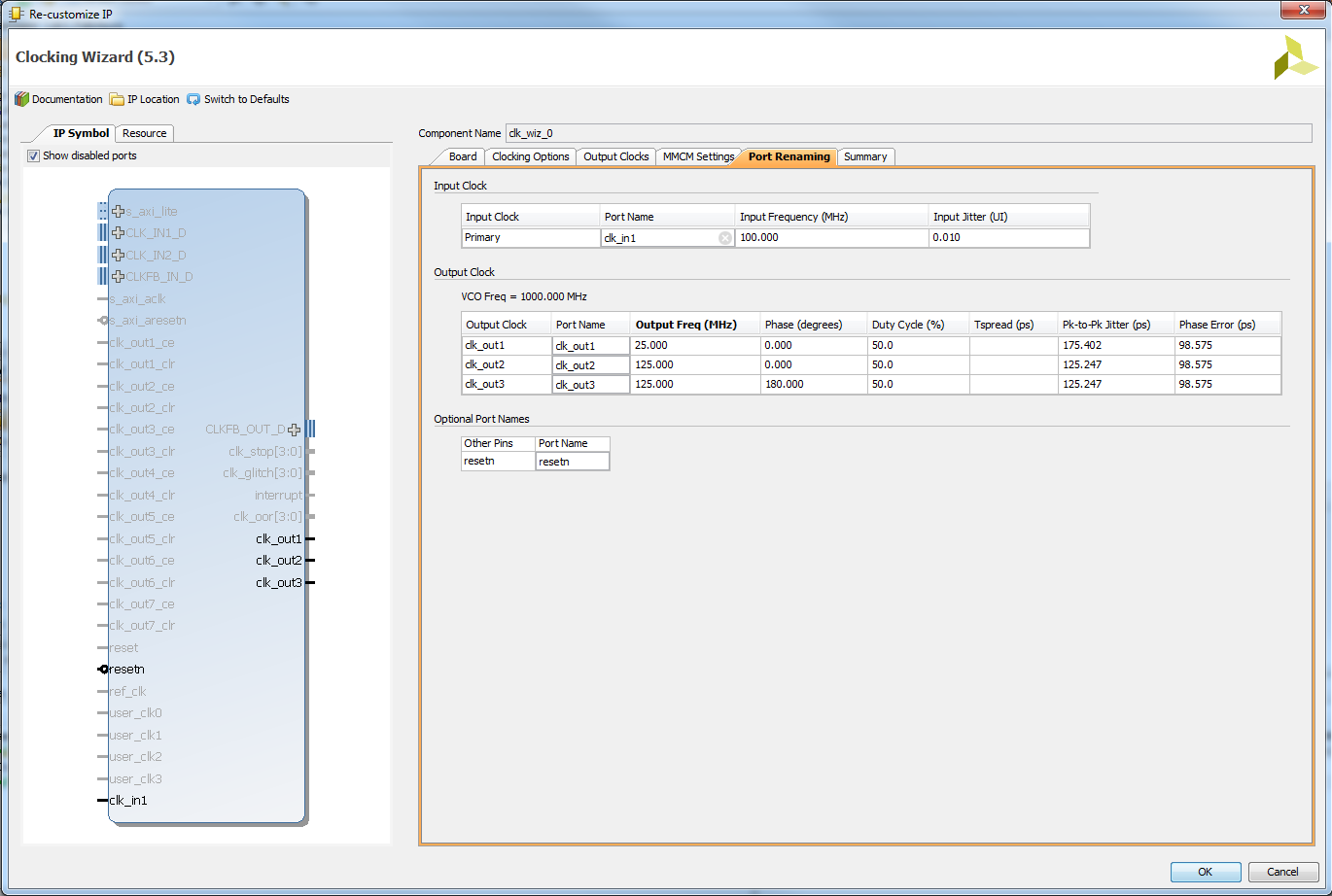 3 February 2021
40
Digital Clocking Wizard
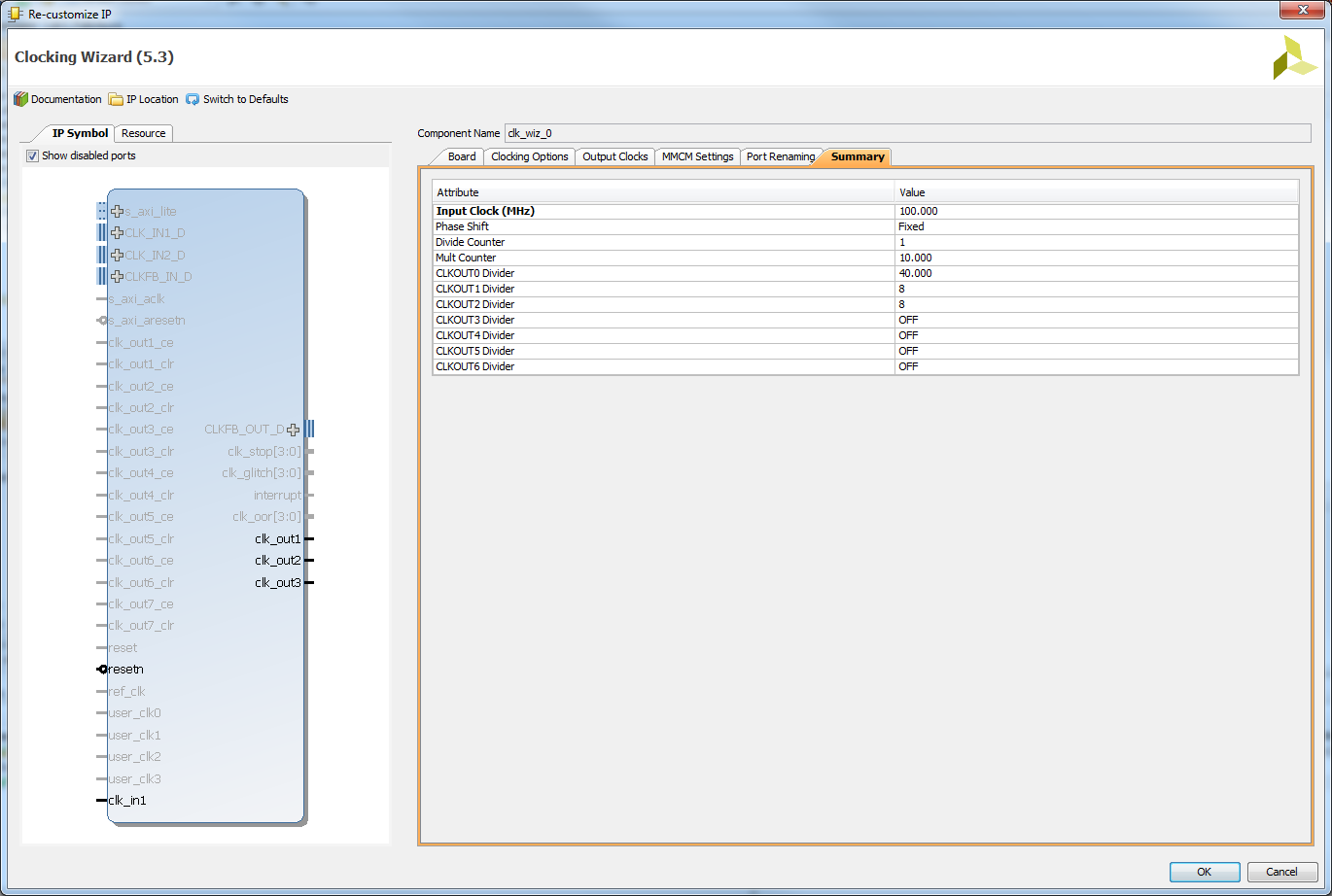 3 February 2021
41
Digital Clocking Wizard
Verify Component Declaration in video.vhd
    --------------------------------------------------------------------------
    -- Clock Wizard Component Instantiation Using Xilinx Vivado 
    --------------------------------------------------------------------------
    component clk_wiz_0 is
    Port (
        clk_in1 : in STD_LOGIC;
        clk_out1 : out STD_LOGIC;
        clk_out2 : out STD_LOGIC;
        clk_out3 : out STD_LOGIC;
        resetn : in STD_LOGIC);
     end component; 
Verify Component Instantiation in video.vhd
3 February 2021
42
Digital Clocking Wizard
Verify Component Instantiation in video.vhd
    --------------------------------------------------------------------------
    -- Digital Clocking Wizard using Xilinx Vivado creates 25Mhz pixel clock and 
    -- 125MHz HDMI serial output clocks from 100MHz system clock. The Digital 
    -- Clocking Wizard is in the Vivado IP Catalog.
    --------------------------------------------------------------------------
    mmcm_adv_inst_display_clocks: clk_wiz_0
        Port Map (
            clk_in1 => clk,
            clk_out1 => pixel_clk, -- 25Mhz pixel clock
            clk_out2 => serialize_clk, -- 125Mhz HDMI serial output clock
            clk_out3 => serialize_clk_n, -- 125Mhz HDMI serial output clock 180 					degrees out of phase
            resetn => reset_n);  -- active low reset for Nexys Video
3 February 2021
43
Lab 1 - Requirements
44
Lab 1 – Requirements Gate Check 1
Gate Checks for Required Functionality
There are 2 gate checks associated with this lab, each worth 5 points - see the rubric below.
Gate Check 1
By BOC Lesson 7, you must have finished setting up the VGA counters to generate the proper rows and columns on the waveform. This can be shown with waveform screenshots from the VGA testbench showing the h count rolling over causing the v count to increment. Be sure to also show both max counts.
45
Lab 1 – RequirementsGate Check 2
Gate Check 2
By BOC Lesson 8, you must have setup the appropriate v_synch, v_blank, h_synch, and h_blank signals on the waveform and created the scopeFace module to draw at least one line on the display. Include picture of the line on the display and associated .bit file for the scopeFace module proof. Additionally, include screenshots of waveforms showing:
Show the h_synch going high, low, and high in relation to h count.
Show the v_synch going high, low, and high in relation to v count.
Show the blank signals going high, low, and high in relation to v count and h count.
46
Lab 1 – RequirementsRequired Functionality
Required Functionality
For Required Functionality your code must generate the white oscilloscope grid pattern shown in the Figure above and draw the two channels of traces. To test this draw:
The channel 1 trace (yellow) along a diagonal where (row = column).
The channel 2 trace (green) should be drawn along a diagonal where (row = 440-column).
This test code should be placed in the Lab1 entity.
47
Lab 1 – RequirementsA-Level Functionality
A-level Functionality
A-level functionality is shown in the Figure in the Lab Overview section at the top of the page. In addition to drawing the display, the display must update when one of the buttons is pressed according to the list below.
Pressing the upper directional button (BTNU) once should move the Trigger Level Marker up.
Pressing the lower directional button (BTND) once should move the Trigger Level Marker down.
Pressing the left directional button (BTNL) once should move the Trigger Time Marker left.
Pressing the right directional button (BTNR) once should move the Trigger Time Marker right.
48
Lab 1 – RequirementsA-Level Functionality Cont.
A-level Functionality
In order to achieve this level of functionality, you will need to implement the two Process blocks in the Lab1 entity in the schematic. 
You need to draw the channel 1 trace (yellow) along a diagonal where (row = column). The channel 2 trace (green) should be drawn along a diagonal where (row = 440-column). This test code should be placed in the Lab1 entity.
49
Lab 1 – RequirementsTurn In
Turn In Requirements
All your work in this lab is to be submitted using Bitbucket. The main part of the lab is your README, documenting your design. Your README must include the following:
Introduction - Provide a brief overview of the problem.
Implementation - Provide block-diagram of your solution using the signal names in your code. The block diagram given above is somewhat incomplete, make sure to include corrections to this diagram. An editable block diagram PPT is provided at the top of the page. For each module that you built, explain its overall purpose, inputs, outputs, and behavior. Include all your vhdl files (code and testbench), wcfg file, and bit files. Put these in a folder called "code".
50
Lab 1 – RequirementsTurn In Cont.
Test/Debug - Briefly describe the methods used to verify system functionality. Show at least three excerpts from your testbench for the VGA module (as screen shots):
Show the h_synch going high, low, and high in relation to h count.
Show the v_synch going high, low, and high in relation to v count.
Show the blank signals going high, low, and high in relation to v count and h count.
Show the h count rolling over causing the v count to increment and max counts for both counters.
List the major problems …
51
Lab 1 – RequirementsTurn In Cont.
Test/Debug - Cont 
List the major problems you encountered and how you fixed them. This should cover all the problems you encountered in the lab and how you fixed them. Break each problem and solution into separate paragraphs.
Conclusion - Explain what your learned from this lab and what changes you would recommend in future years to this lab or the lectures leading up to this lab.
52
Lesson Outline
Comparator Construction
Gated and Non-Gated Circuit
Lab 1 Intro
Lab 1 – Prelab
Lab 1 – VGA Overview
Lab 1 – Scopeface
Lab 1 – Connections 
Lab 1 – Digital Clocking Wizard
Lab 1 – Requirements
53